Inventarizacija u školskoj knjižnici
Helena Novak Penga,
Županijska matična služba za školske knjižnice
Županijsko stručno vijeće školskih knjižničara OŠ i SŠ Zadarske županije, 26.11.2014.
Što je inventar ili inventarna knjiga?
Inventarna knjiga = Inventarbuch, njem.
Dokaz da je građa uključena u fond knjižnice, “ogledalo knjižnice”
Funkcije:
građa = vlasništvo knjižnice
konstatira stanje fonda i broj jedinica knjižnične građe
služi za otpis i reviziju
Odnosi se na knjižničnu građu
Županijsko stručno vijeće školskih knjižničara OŠ i SŠ Zadarske županije, 26.11.2014.
Američko govorno područje
inventory (inventarna knjiga – doslovno inventar)

Inventaru pripadaju knjige, police, računala, AV-građa, globusi… jer je inventar “accounting of each of these items” (The school library media specialist, http://eduscapes.com/sms/program/inventory.html)
Županijsko stručno vijeće školskih knjižničara OŠ i SŠ Zadarske županije, 26.11.2014.
Poveznica s otpisom/revizijom
Eng. inventory (inventarna knjiga) = inventory (revizija, doslovno inventura)
pravilno vođena inv. knjiga kao osnova za kvalitetno provođenje otpisa/revizija
loše vođenje inv. knjiga = praktični problemi!
Županijsko stručno vijeće školskih knjižničara OŠ i SŠ Zadarske županije, 26.11.2014.
Vrste inventarnih knjiga
Dijele se prema:
a) vrsti građe
b) načinu nabave
Županijsko stručno vijeće školskih knjižničara OŠ i SŠ Zadarske županije, 26.11.2014.
a) Prema vrsti građe
posebne inventarne knjige za pojedine vrste građe: monografske publikacije, serijske publikacije, zasebne zbirke (audiovizualna građa, muzikalije, zemljopisne karte…)
serijske publikacije (časopisi i novine) - posebnost
Županijsko stručno vijeće školskih knjižničara OŠ i SŠ Zadarske županije, 26.11.2014.
b) Načinu nabave
kupljena građa
darovana građa
pristigla zamjenom
obveznim primjerkom
 - ne preporučuje se za školske knjižnice
Županijsko stručno vijeće školskih knjižničara OŠ i SŠ Zadarske županije, 26.11.2014.
Školske knjižnice
OŠ: 2 inventarne knjige (za učenički i nastavnički fond)
SŠ: zajednički fond = zajednička inv. knjiga
Zasebna inventarna knjiga za AV-građu
Zasebno vođenje časopisa
Županijsko stručno vijeće školskih knjižničara OŠ i SŠ Zadarske županije, 26.11.2014.
Izgled inventarne knjige
Uvezane
Stranice paginirane od br. 1 nadalje
Ovjerene pečatom i potpisom ravnatelja knjižnice
Na koricama: raspon inventarnih brojeva
Na unutrašnjoj strani korica: 
a. broj stranica inv. knjige i 
b. raspon inv. brojeva koje sadrži
Županijsko stručno vijeće školskih knjižničara OŠ i SŠ Zadarske županije, 26.11.2014.
Prije inventarizacije
OBVEZNO: pregledavanje stvarnog stanja pošiljke
Provjera pristiglog broja knjiga, kao i  tehničko stanje (oštećenost pri transportu, uvez, neotisnute stranice…)
Županijsko stručno vijeće školskih knjižničara OŠ i SŠ Zadarske županije, 26.11.2014.
nastavak
U slučaju pristizanja oštećene građe: reklamacija! 
Knjige dolaze s računom ili popratnim dopisom (ako je dar)
Ako nema popratnog dopisa: napraviti popis knjiga u 2 primjerka, staviti potpis, žig i uvesti u urudžbeni zapisnik
ukoliko je sve u redu, akcesija je završena te slijedi postupak inventarizacije
Redoslijed unošenja prema računu
Županijsko stručno vijeće školskih knjižničara OŠ i SŠ Zadarske županije, 26.11.2014.
VAŽNO!!
Inventarni broj  - jedan broj za jedan fizički primjerak knjige!
za ostale primjerke istog naslova - stavljamo znak ponavljanja
Važno zbog otpisa!!
Županijsko stručno vijeće školskih knjižničara OŠ i SŠ Zadarske županije, 26.11.2014.
Postupci inventarizacije
Osim periodike sva se građa odmah inventarizira
Unos građe se obavlja poretkom prema računu
Knjiga inventara ima posebne odjeljke
Inventarni broj se upisuje prema tekućem nizu brojeva (numerus currens)
Županijsko stručno vijeće školskih knjižničara OŠ i SŠ Zadarske županije, 26.11.2014.
Opis rubrika u              inventarnoj knjizi
Županijsko stručno vijeće školskih knjižničara OŠ i SŠ Zadarske županije, 26.11.2014.
Županijsko stručno vijeće školskih knjižničara OŠ i SŠ Zadarske županije, 26.11.2014.
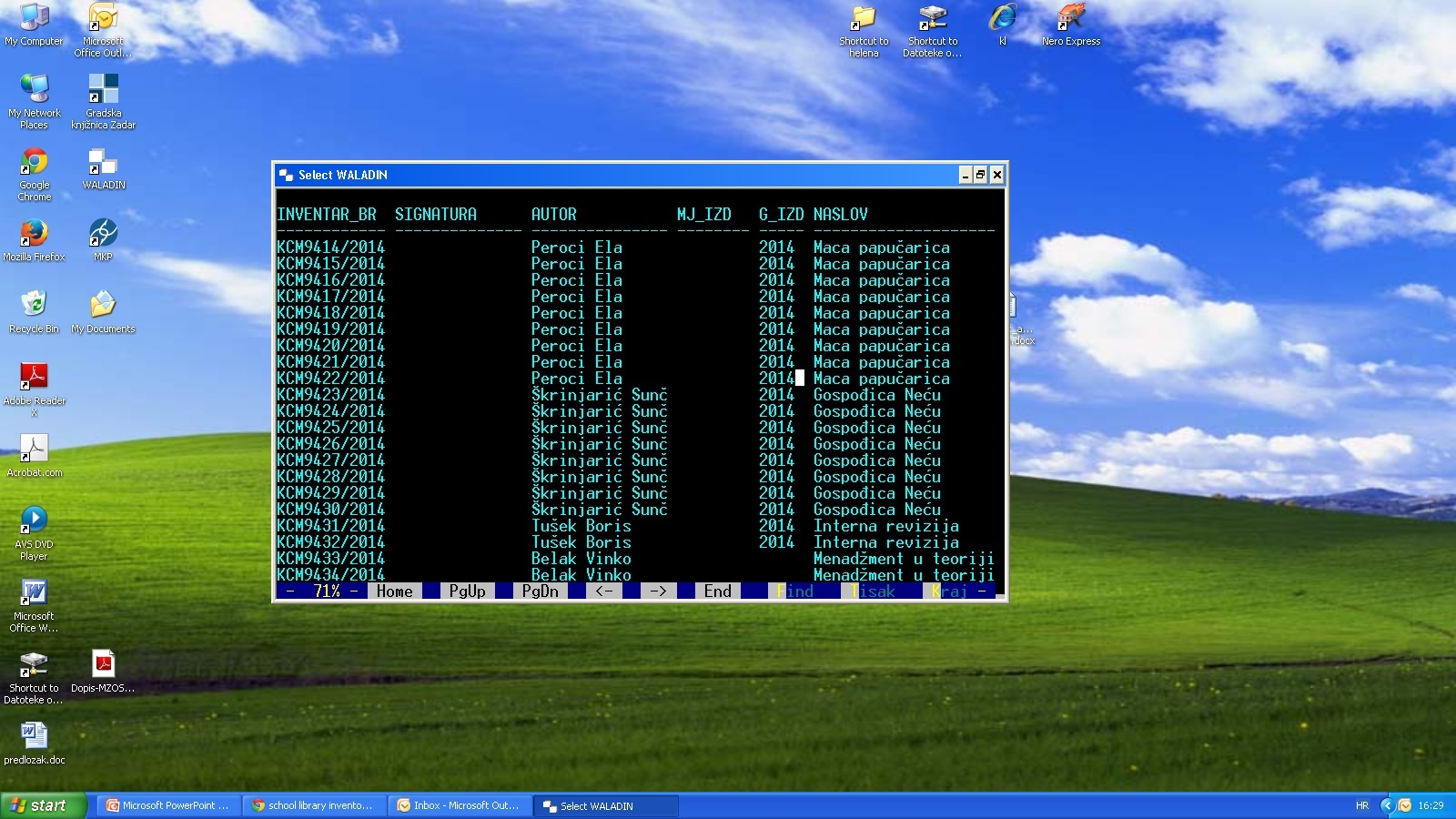 Županijsko stručno vijeće školskih knjižničara OŠ i SŠ Zadarske županije, 26.11.2014.
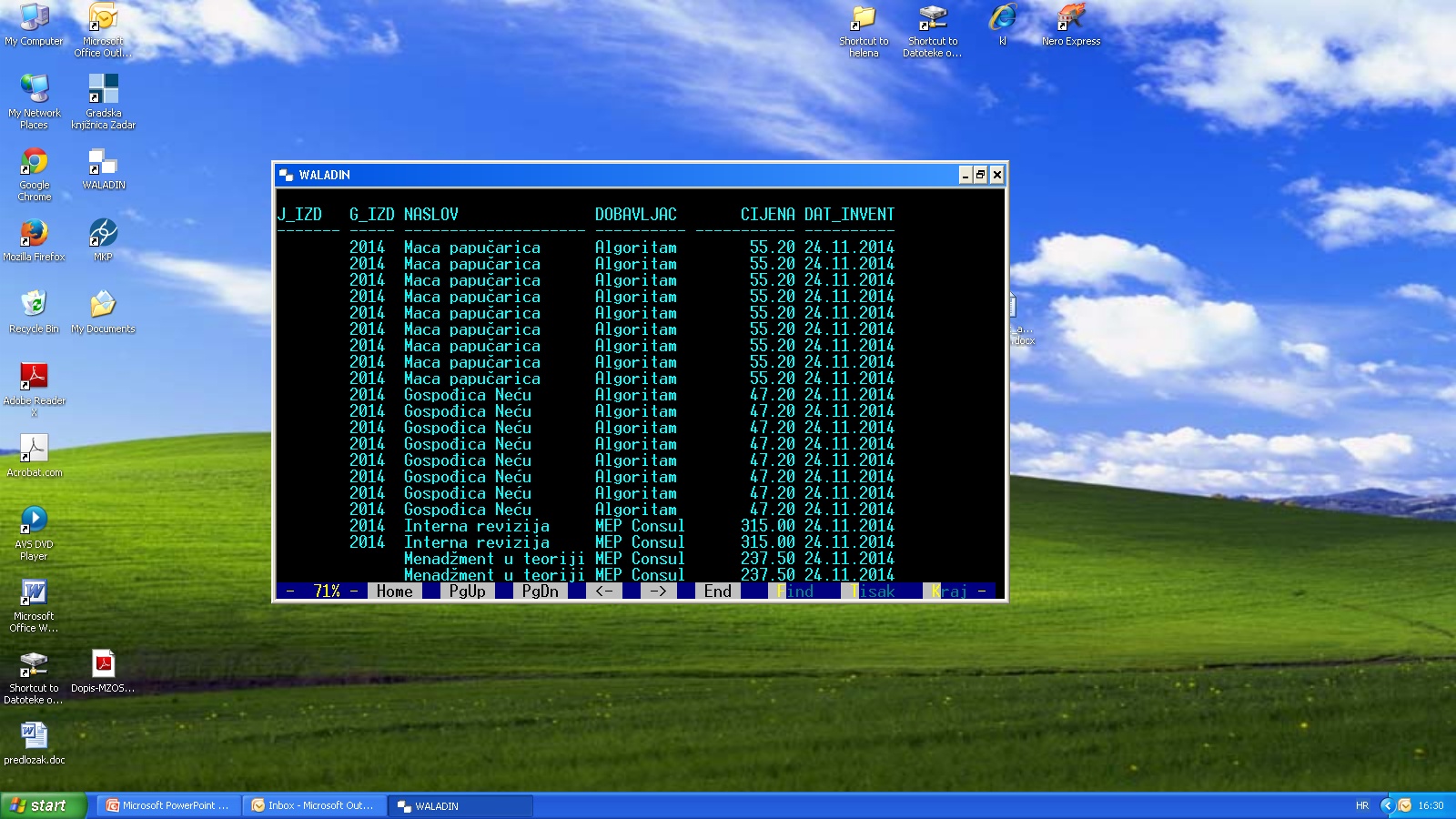 Županijsko stručno vijeće školskih knjižničara OŠ i SŠ Zadarske županije, 26.11.2014.
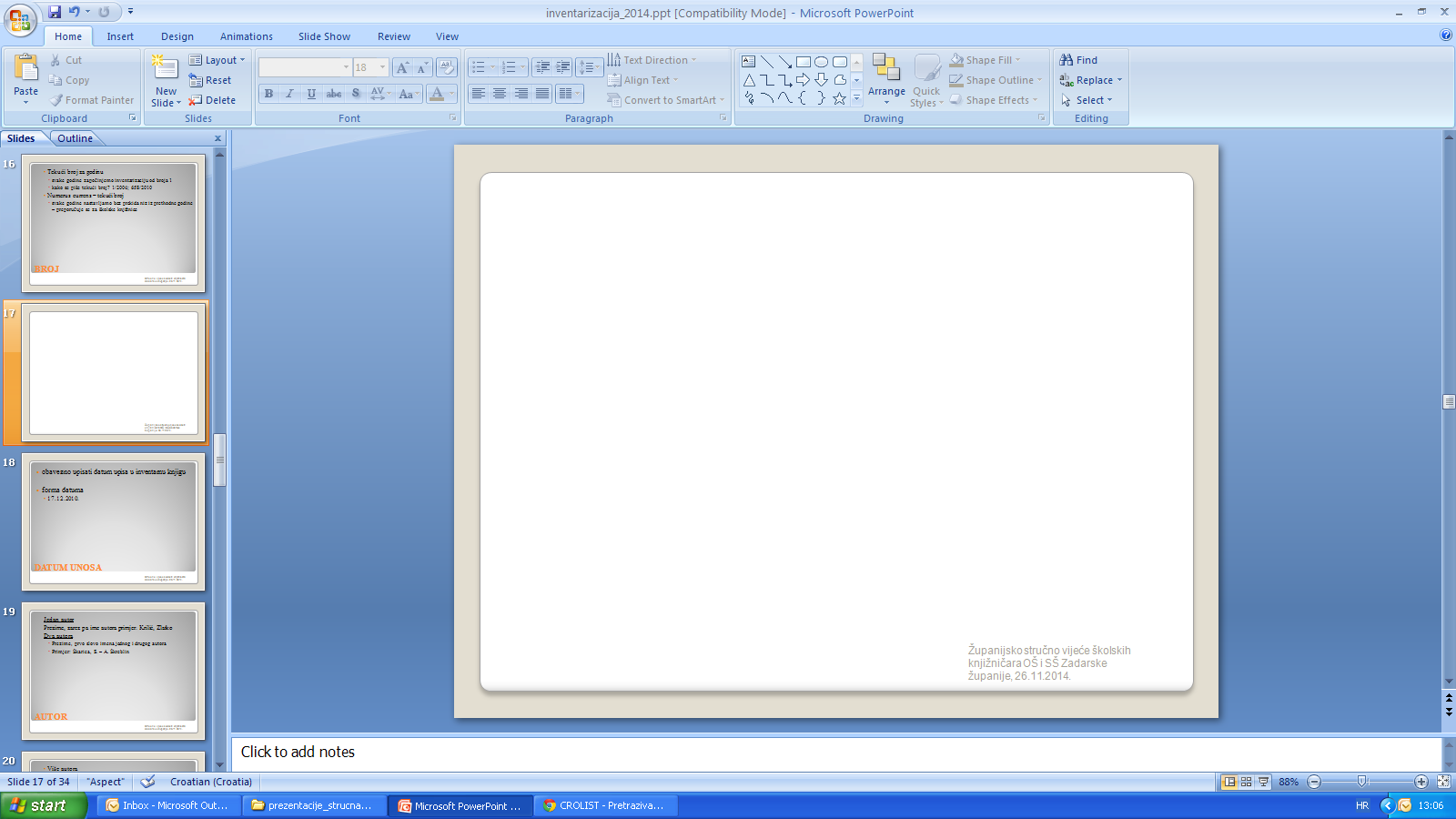 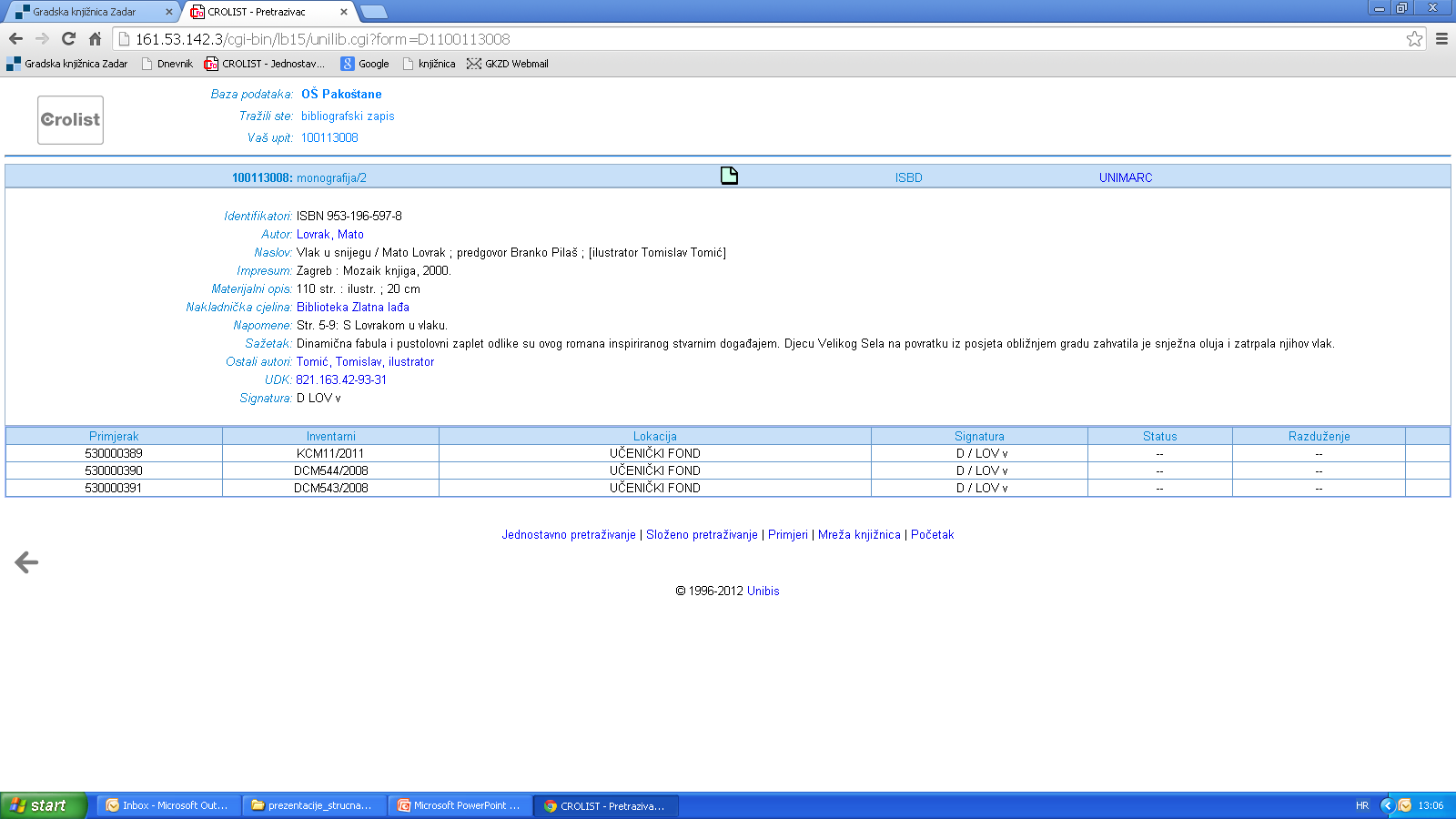 Županijsko stručno vijeće školskih knjižničara OŠ i SŠ Zadarske županije, 26.11.2014.
BROJ
Tekući broj za godinu
svake godine započinjemo inventarizaciju od broja 1 
kako se piše tekući broj?  1/2004; 658/2010
Numerus currens – tekući broj
svake godine nastavljamo bez prekida niz iz prethodne godine – preporučuje se za školske knjižnice
Županijsko stručno vijeće školskih knjižničara OŠ i SŠ Zadarske županije, 26.11.2014.
DATUM UNOSA
obavezno upisati datum upisa u inventarnu knjigu

forma datuma
17.12.2010.
Županijsko stručno vijeće školskih knjižničara OŠ i SŠ Zadarske županije, 26.11.2014.
AUTOR
Jedan autor
Prezime, zarez pa ime autora primjer: Krilić, Zlatko 
Dva autora
Prezime, prvo slovo imena jednog i drugog autora
Primjer: Škarica, S. – A. Škreblin
Županijsko stručno vijeće školskih knjižničara OŠ i SŠ Zadarske županije, 26.11.2014.
AUTOR - nastavak
Više autora
Prezime, prvo slovo imena prvog autora i et al. u uglatoj zagradi
Primjer: Škarica, S. [et al.]
Anonimna publikacija
Ukoliko ne postoji autor u rubriku “autor” ne upisujemo ništa
Zbornici
upisuje se urednik
Županijsko stručno vijeće školskih knjižničara OŠ i SŠ Zadarske županije, 26.11.2014.
Naslov djela
Onoliko teksta koliko stane u 1 redak
ukoliko je naslov predugačak stavimo na kraj tri točke …
Primjer: Antologija hrvatskih pjesama…
Županijsko stručno vijeće školskih knjižničara OŠ i SŠ Zadarske županije, 26.11.2014.
Mjesto i godina
mjesto
upisujemo puno ime mjesta izdanja  (Zadar, a ne Z.)
Više gradova: Zadar i dr.
ako nije naznačeno mjesto pišemo “bez mj.” 
godina
godina izdanja, odnosno “bez god.”
Županijsko stručno vijeće školskih knjižničara OŠ i SŠ Zadarske županije, 26.11.2014.
Dobavljač
DOBAVLJAČ – NE IZDAVAČ !! (najčešća greška!)
Upisujemo dobavljača (tvrtka od koje smo nabavili knjige)
Npr. 
Algoritam
Veselo, veselo
Školska knjiga
Dar Ministarstva
Lura 
Ivan Ivanović
Županijsko stručno vijeće školskih knjižničara OŠ i SŠ Zadarske županije, 26.11.2014.
Vrijednost
obavezno upisati vrijednost knjige u kunama
procjena darovanih naslova
Županijsko stručno vijeće školskih knjižničara OŠ i SŠ Zadarske županije, 26.11.2014.
Signatura
Upisujemo običnom olovkom!
Nije dovoljno upisati UDK broj!
Županijsko stručno vijeće školskih knjižničara OŠ i SŠ Zadarske županije, 26.11.2014.
Napomena
o svim kasnijim promjenama poput oštećenja, krađe, zamjene i otpisa 
Kod otpisa: “Otp.”, datum i UR.BR.
Zamjena za izgubljenu knjigu: povezivanje bilješkom u napomeni, novi inv. br.!
Županijsko stručno vijeće školskih knjižničara OŠ i SŠ Zadarske županije, 26.11.2014.
Donos i prijenos
U klasičnoj knjizi inventara i donos na vrhu stranice (prijenos cijena s prethodne stranice) te prijenos na dnu (zbroj cijena s tekuće stranice)
Županijsko stručno vijeće školskih knjižničara OŠ i SŠ Zadarske županije, 26.11.2014.
Postupci - nastavak
svi podaci osim signature unose se tintom ili kemijskom olovkom
- inv. broj se upisuje na:
poleđini naslovne stranice publikacije, ispod ili iznad pečata
u kataložni zapis (listić) te 
knjižni listić 
* Neke knjižnice unose inventarni broj i na str. 17 te na nutarnju stranu omotnog lista
Županijsko stručno vijeće školskih knjižničara OŠ i SŠ Zadarske županije, 26.11.2014.
Inventarizacija i računovodstvo
Na račun: inventarni brojevi novih jedinica knjižnične građe, datum unosa, pečat knjižnice i potpis unositelja
fotokopija
Darovane knjige: popis u dvije kopije (jedan za inventarizaciju a drugi poslati sa zahvalom donatoru)
Županijsko stručno vijeće školskih knjižničara OŠ i SŠ Zadarske županije, 26.11.2014.
VAŽNO!
preciznost i preglednost, ne dopušta se ispravljanje, brisanje i sl.
Greška se ispravlja samo crvenom kemijskom olovkom + ovjera potpisom i pečatom
reinventarizacija samo iznimno i uz dozvolu uprave škole (konzultacija s Matičnom službom!) – napomene u staroj i novoj knjizi!
Važnost u materijalnom i financijskom smislu
Županijsko stručno vijeće školskih knjižničara OŠ i SŠ Zadarske županije, 26.11.2014.
Inventarizacija AV-građe
Svaka samostalna jedinica: jedan inv. broj
Inventarna knjiga: + izvođači i tvrtka (izdavač) + “prilog” u napomeni
Broj se upisuje na prozirni dio u sredini medija iznad zapisa (CD-a, DVD-a) – koristiti tiskane naljepnice za inv. broj
flomaster, ne tinta ili kemijska olovka!
Županijsko stručno vijeće školskih knjižničara OŠ i SŠ Zadarske županije, 26.11.2014.
AV-građa - nastavak
Broj – i na popratni tekstualni prilog (ista pravila kao i kod knjiga)
Četvrto mjesto za inv. broj: spremnica (paziti na praktičnu stranu, tj. na vidljivost zbog ulaganja!)
DVD: ista pravila, no inv. broj se može flomasterom upisati i na lijevu nutarnju stranu spremnice
Županijsko stručno vijeće školskih knjižničara OŠ i SŠ Zadarske županije, 26.11.2014.
Serijske publikacije - evidencija
Evidencija/kontinuacija časopisa: posebni obrasci i/ili bilježnice
Rubrike: naslov, signatura, broj primjeraka, mjesto, nakladnik, koliko puta izlazi godišnje, način nabave, godište (naznačeno na časopisu), godina (tekuća godina)
te prostor za brojeve časopisa po mjesecima
Poleđina: uplata s datumom, iznos i što je uplaćeno; reklamacija; napomena
1 obrazac može se koristiti za isti časopis kroz više godišta
Evidencija materijalnog poslovanja
Županijsko stručno vijeće školskih knjižničara OŠ i SŠ Zadarske županije, 26.11.2014.
Županijsko stručno vijeće školskih knjižničara OŠ i SŠ Zadarske županije, 26.11.2014.
Novine
Jedan obrazac = jedno godište
Žig na svaki broj novina i časopisa (dno posljednje stranice)
Županijsko stručno vijeće školskih knjižničara OŠ i SŠ Zadarske županije, 26.11.2014.
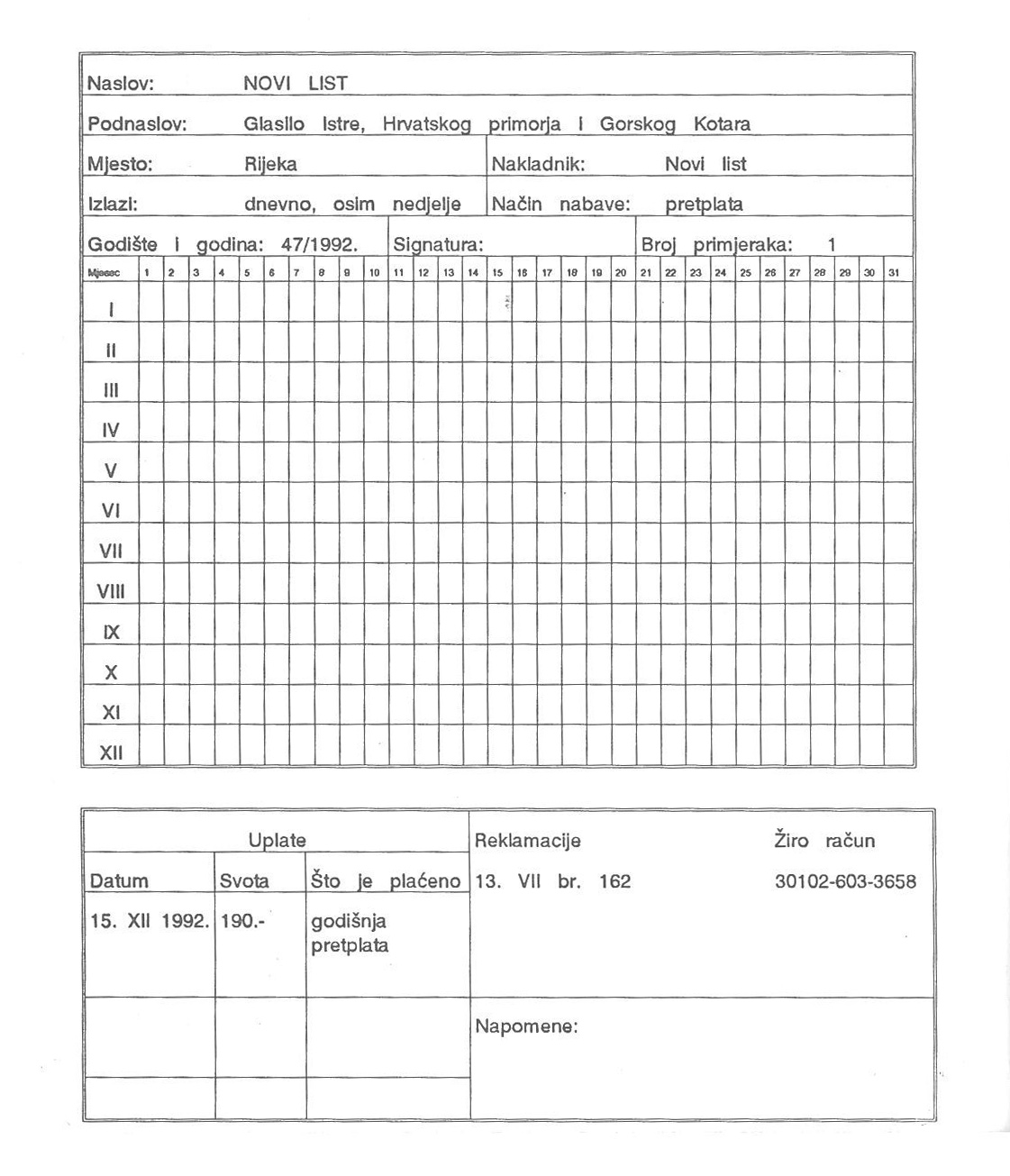 Županijsko stručno vijeće školskih knjižničara OŠ i SŠ Zadarske županije, 26.11.2014.
Inventarizacija serijskih publ.
Inventarizacija: tek kad je godište završeno
Iznimka: godišnjaci
Inventarna knjiga: samo cjelovita godišta!
Uvez: može i u dva ili više svezaka (svaki posebno inventarizirati)
Županijsko stručno vijeće školskih knjižničara OŠ i SŠ Zadarske županije, 26.11.2014.
Rubrike u inventarnoj knjizi
Slične onima u inv. knjizi za knjige
Razlika: godina, godište i broj, uvezano/neuvezano
Godina: tekuća godina u kojoj publikacija izlazi (npr. 2014.)
Godište: broj godišta koji je označen na ser. publikaciji (npr. 23)
Broj: za nepotpuna godišta
Županijsko stručno vijeće školskih knjižničara OŠ i SŠ Zadarske županije, 26.11.2014.
Rubrike
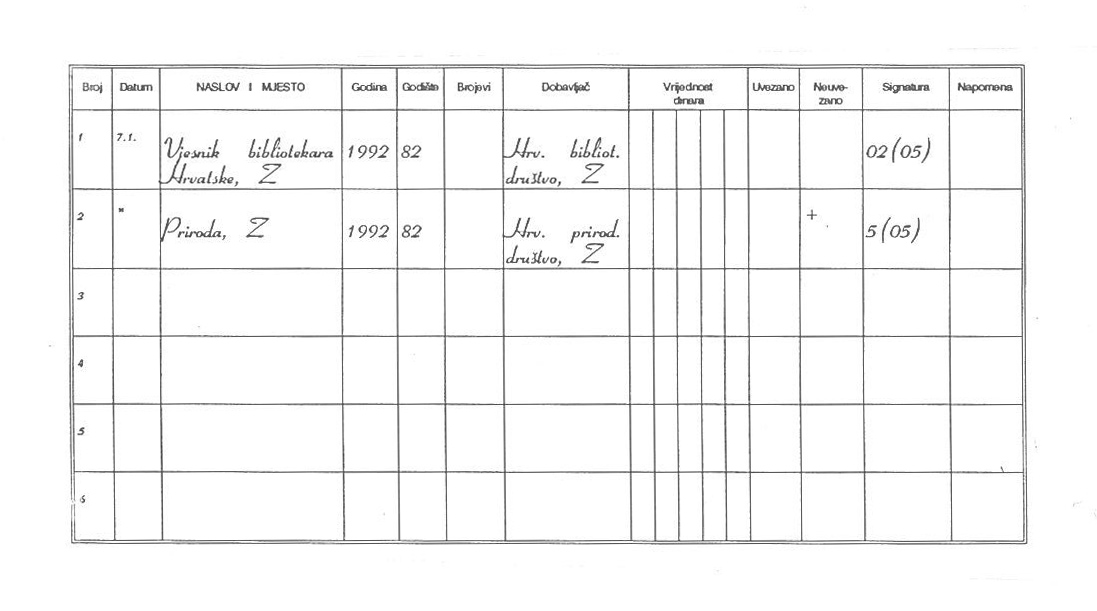 Županijsko stručno vijeće školskih knjižničara OŠ i SŠ Zadarske županije, 26.11.2014.
Hvala!
helena@gkzd.hr
Županijsko stručno vijeće školskih knjižničara OŠ i SŠ Zadarske županije, 26.11.2014.